Logistika služeb:1. Koncepce služeb, specifika, klasifikace služeb a logistických procesů
Metodický koncept k efektivní podpoře klíčových odborných kompetencí s využitím cizího jazyka ATCZ62 - CLIL jako výuková strategie na vysoké škole
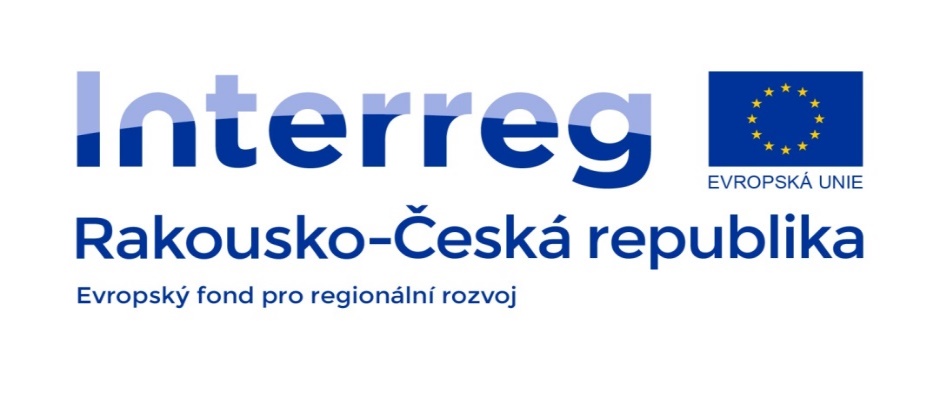 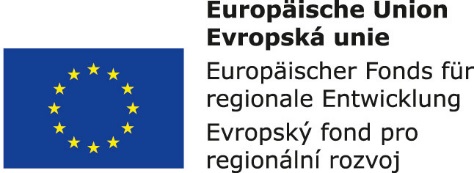 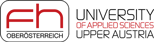 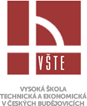 Služby v Evropské unii

V současné době vysvětlují podstatu služeb např. američtí autoři Kotler a Armstrong takto (Vaštíková, 2008): 
Služba je jakákoliv činnost nebo výhoda, kterou jedna strana může nabídnout druhé straně, je v zásadě nehmotná a jejím výsledkem není vlastnictví. Produkce služby může, ale nemusí být spojena s hmotným produktem.
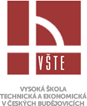 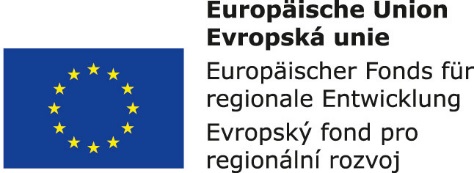 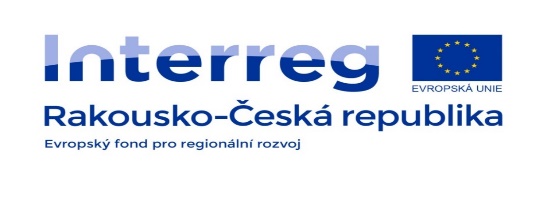 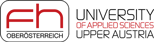 Specifika služeb:

nehmotnost,
neoddělitelnost,
heterogenita,
zničitelnost,
nemožnost vlastnictví.
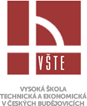 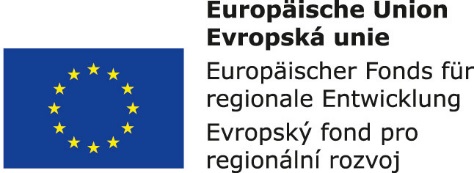 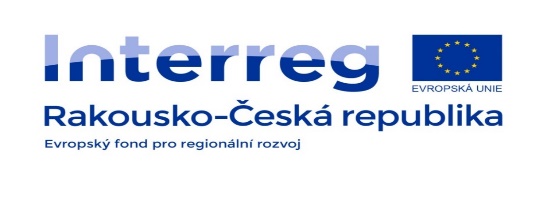 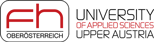 Klasifikace služeb:

Primární sektor – prvovýroba
Sekundární sektor – zpracovatelský průmysl
Terciární sektor - služby
    1. Odvětvové členění 
    2. Členění dle kritéria účelnosti - tržní, netržní
    3. Členění dle příjemce - služby pro spotřebitele, služby pro organizace
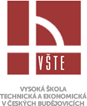 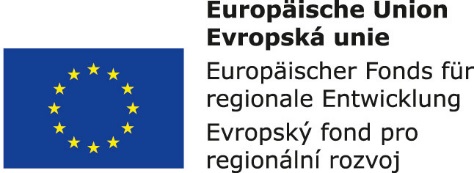 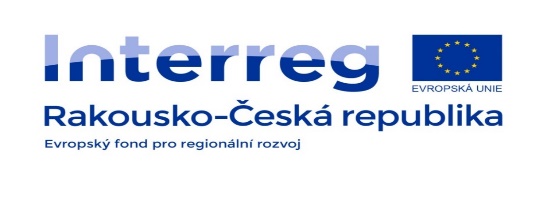 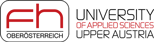 Služby tržní a netržní:

manažerské poradenské služby,
reklama,
právní nebo daňové poradenství,
služby v oblasti nemovitostí, např. realitní kanceláře,
stavebnictví včetně služeb architektů,
pronájem vozidel,
cestovní kanceláře,
a jiné.
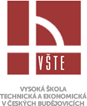 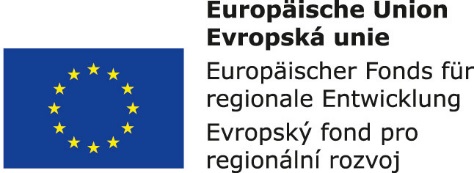 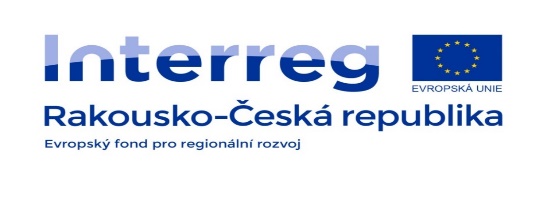 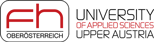 finanční služby,
služby a sítě elektronických komunikací,
služby v oblasti dopravy, 
zdravotní služby,
audiovizuální služby,
hazardní hry,
sociální služby,
a jiné.
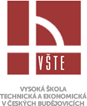 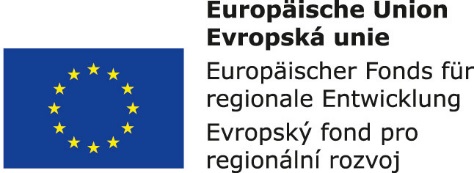 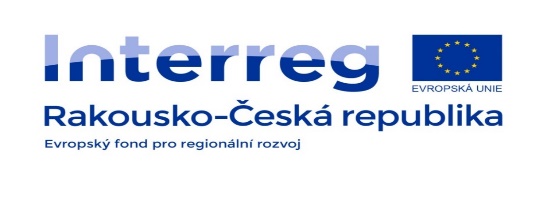 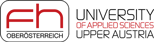 Logistické procesy

	Tok materiálu, informací, financí, plánování i řízení nikdy nestojí samostatně; jsou to logistické procesy. Tyto souběžné logistické procesy se musí v přesně daných bodech setkat a vzájemně se podporovat, aby působily synergicky a vedly k co nejefektivnějšímu dosažení ekonomických cílů firmy.
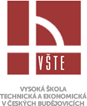 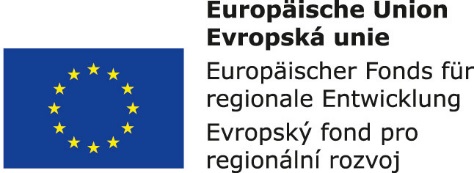 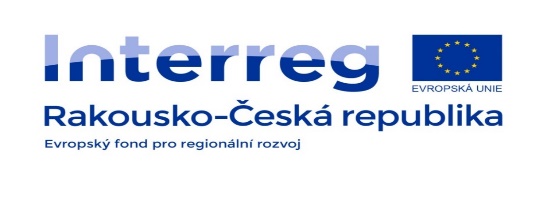 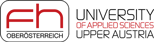 Logistické procesy:

1. Nákup
2. Zásoby
   - A. Rozpojovací zásoby, B. Zásoby na logistické trase, C.  Technologické zásoby, D. Strategické zásoby, E. Spekulační zásoby,
   - Zásoby dále dělíme na použitelné a nepoužitelné. 
3. Skladování
4. Doprava
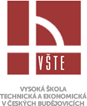 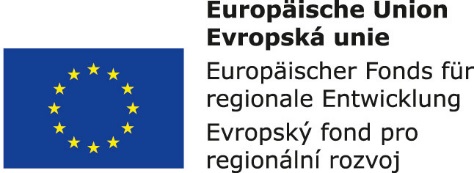 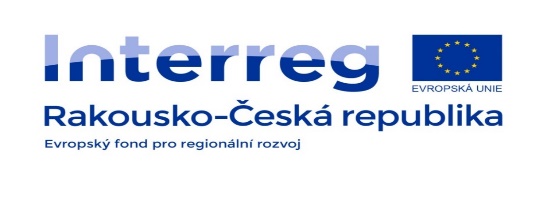 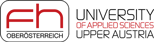